Bài 1: Những mệnh đề nào trong các mệnh đề sau đây là đúng?a) Phép chiếu song song biến đoạn thẳng thành đoạn thẳng.b) Phép chiếu song song biến hai đường thẳng song song thành hai đường thẳng cắt nhau.c) Phép chiếu song song biến tam giác đều thành tam giác cân.d) Phép chiếu song song biến hình vuông thành hình bình hành.
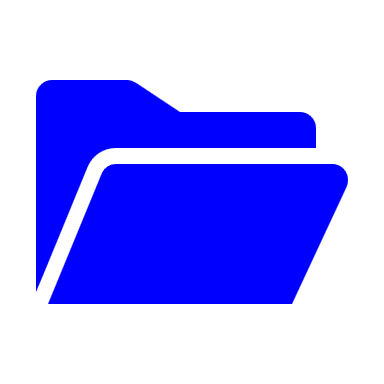 ➌. Bài tập rèn luyện SGK
Lời giải	 
a) Đúng.
b) Sai. Phép chiếu song song biến hai đường thẳng song song thành hai đường thẳng song song hoặc trùng nhau.
c) Sai. Phép chiếu song song biến tam giác đều thành tam giác.
d) Đúng.
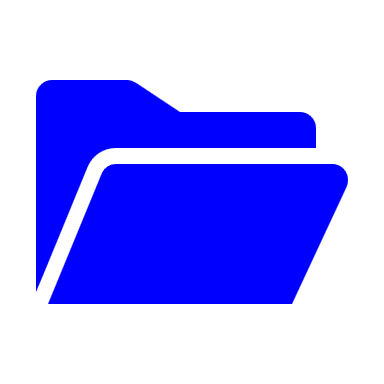 ➌. Bài tập rèn luyện SGK
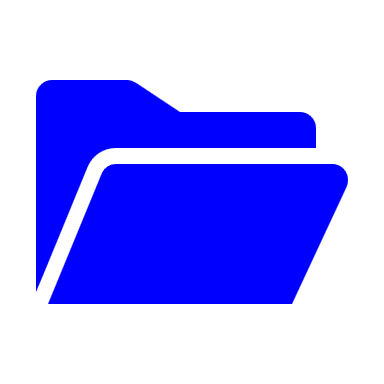 ➌. Bài tập rèn luyện SGK
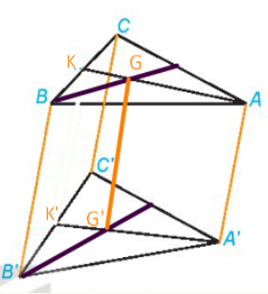 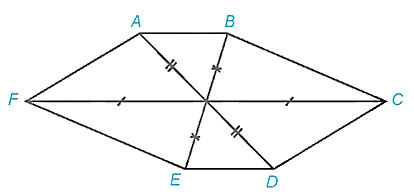 Bài 4: Hình 4.65 có thể là hình biểu diễn của một hình lục giác đều hay không? Vì sao?
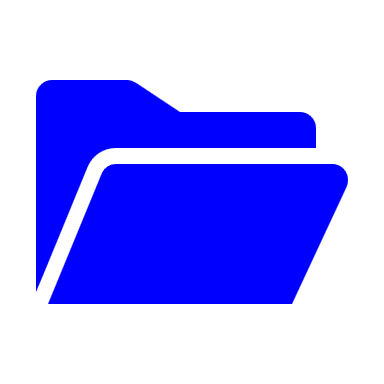 ➌. Bài tập rèn luyện SGK
Lời giải	 
Hình 4.65 có thể là hình biểu diễn của một hình lục giác đều. 
Vì nó có 6 cạnh và các đường chéo cắt nhau tại trung điểm của mỗi đường
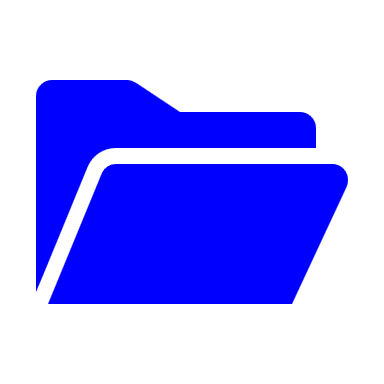 ➌. Bài tập rèn luyện SGK
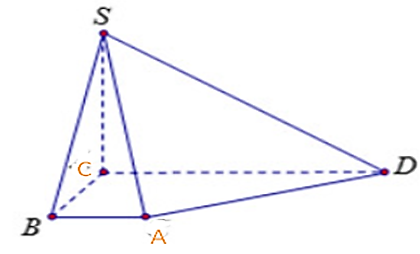